09.03.01
Информатика и
вычислительная техника
ПРОГРАММА БАКАЛАВРИАТА
Системотехника и автоматизация проектированияв строительстве
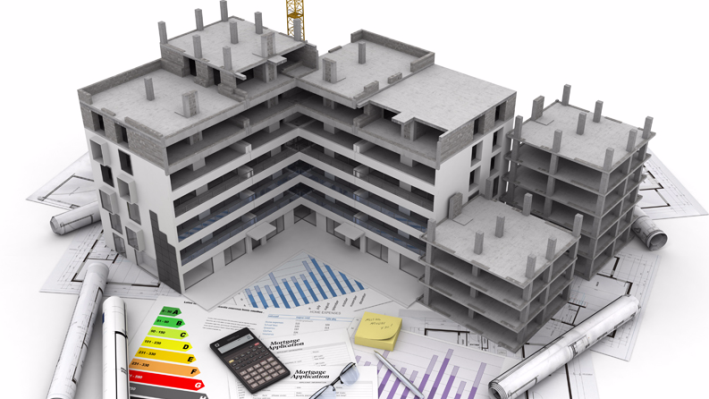 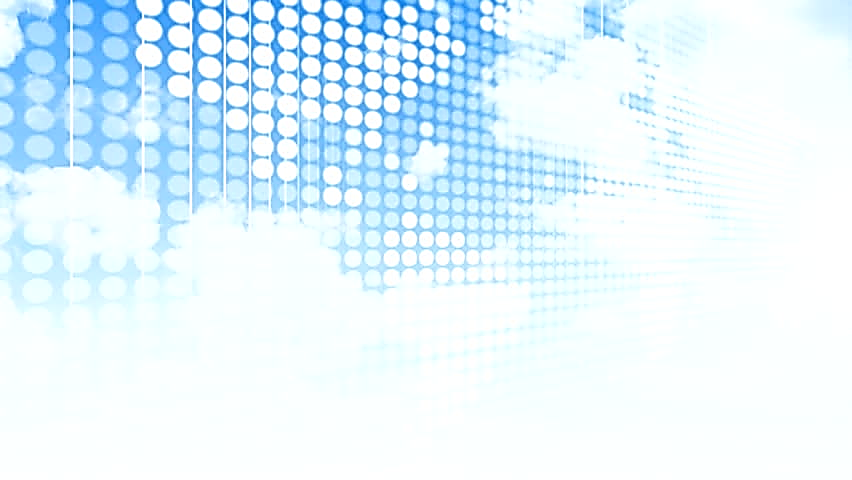 БАКАЛАВРИАТ
09.03.01 Информатика и вычислительная техника
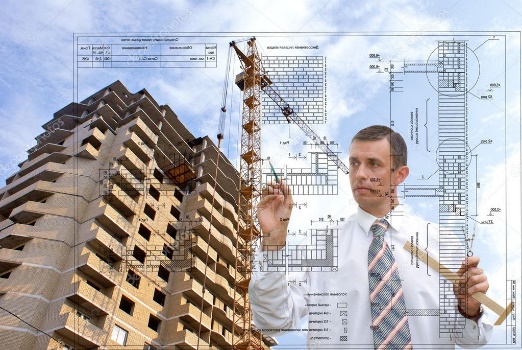 Область профессиональной деятельности выпускников
программное обеспечение компьютерных вычислительных систем и сетей, автоматизированных систем обработки информации и управления.


	
электронно-вычислительные машины, комплексы, системы и сети;
автоматизированные системы обработки информации и управления;
системы автоматизированного проектирования и информационной поддержки жизненного цикла промышленных изделий;
программное обеспечение средств вычислительной техники и автоматизированных систем (программы, программные комплексы и системы);
математическое, информационное, техническое, лингвистическое, программное, эргономическое, организационное и правовое обеспечение перечисленных систем.
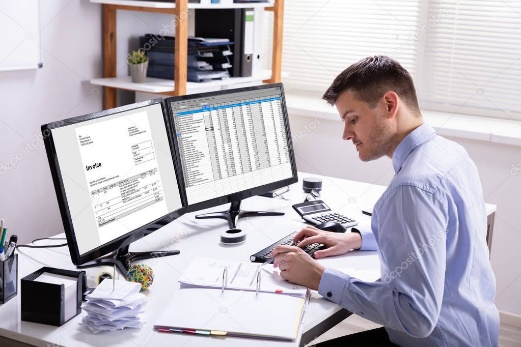 Объекты профессиональной деятельности выпускников:
БАКАЛАВРИАТ
09.03.01 Информатика и вычислительная техника
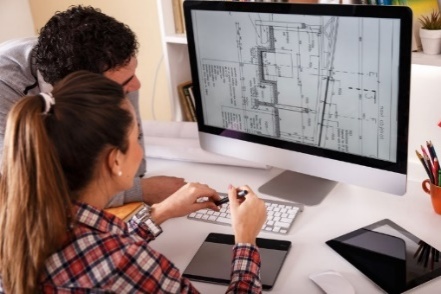 ОБЛАСТИ ЗНАНИЙ И ПРОФЕССИОНАЛЬНЫЕ КОМПЕТЕНЦИИ
системы автоматизации проектирования (САПР)
вычислительная техника и инфраструктура, аппаратное, системное и программное обеспечение
геометрическое моделирование, компьютерный дизайн и обработка изображений, распознавание образов
многомерные информационные (3D, N-D) модели и виртуальная реальность
геоинформационные системы (ГИС) и технологии
проектирование и информационное моделирование (BIM) жизненных циклов строительных объектов
проектирование локальных информационных вычисли- тельных сетей и открытых систем
web-проектирование и портальные решения
проектирование данных и знаний, экспертные системы, системы синтеза и анализа проектных решений, системы с элементами искусственного интеллекта
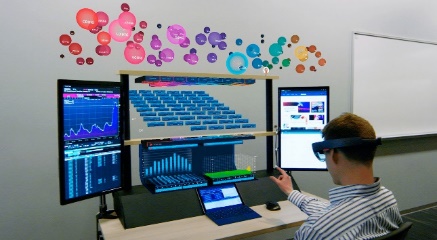 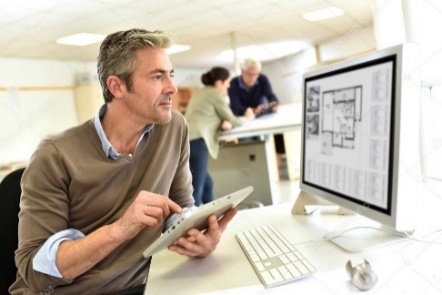 БАКАЛАВРИАТ
09.03.01 Информатика и вычислительная техника
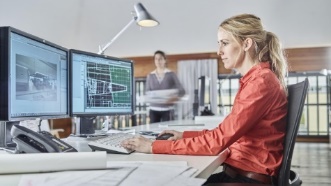 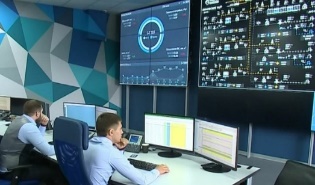 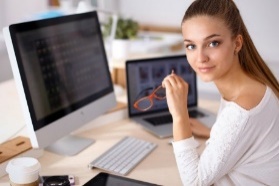 ИЗУЧАЕМЫЕ ДИСЦИПЛИНЫ
БАКАЛАВРИАТ
09.03.01 Информатика и вычислительная техника
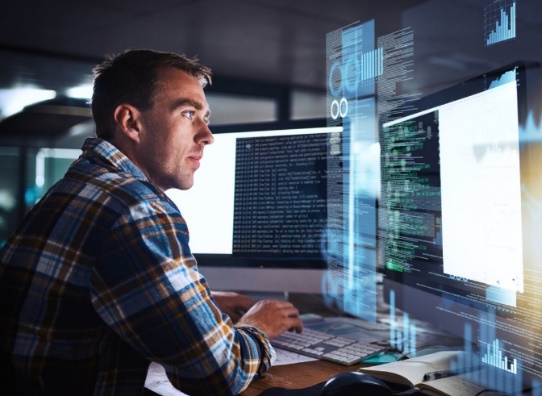 Кем работают выпускники
Руководитель проектов в области информационных технологий
Системный администратор информационно-коммуникационных систем
Системный аналитик
Специалист по администрированию сетевых устройств информационно-коммуникационных систем», 
Специалист по дизайну графических и пользовательских интерфейсов
Специалист по информационным системам
Специалист по тестированию в области информационных технологий
Системный программист
Администратор баз данных
Программист
Технический писатель (специалист по технической документации в области информационных технологий)
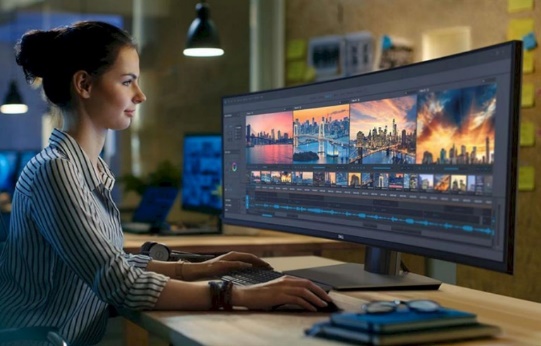 БАКАЛАВРИАТ
09.03.01 Информатика и вычислительная техника
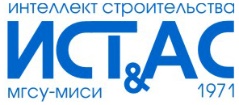 ВЫПУСКАЮЩАЯ КАФЕДРА
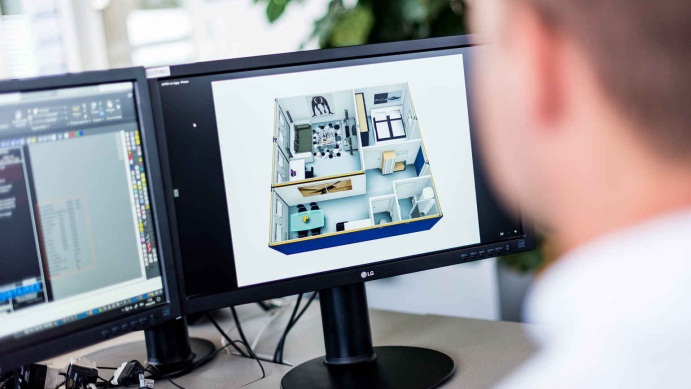 Кафедра «Информационных систем, технологий и автоматизации в строительстве» («ИСТАС») создана в 1971 году и имеет почти
50-летнюю историю подготовки высококвалифицированных специалистов в области автоматизации и информатизации строительства.
Сегодня кафедра объединяет более 40 высококвалифицированных ученых и экспертов, имеющих большой практический опыт работы в области создания и использования информационных и интеллектуальных технологий для организации, управления в строительстве и архитектурно-строительном проектировании. Преподаватели кафедры совместно с учащимися ведут научные исследования по наиболее актуальным вопросам информатизации в строительстве.
Дирекция ИЭУИС
Задай вопрос
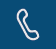 +7(495)287-49-16 вн.  30-48
euis@mgsu.ru
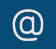 Контакты приемной комиссии НИУ МГСУ
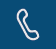 +7-495-781-99-88
t.me/pk_mgsu
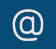 https://www.instagram.com/priem_v_mgsu/
Priemkom@mgsu.ru
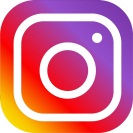 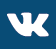 Официальная группа ВК 
http://vk.com/priem_v_mgsu